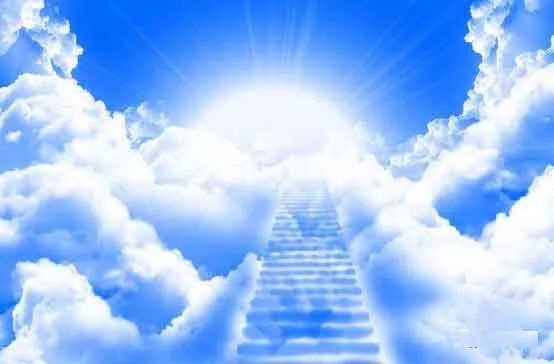 寶座
The Throne
詞、曲：林婉容
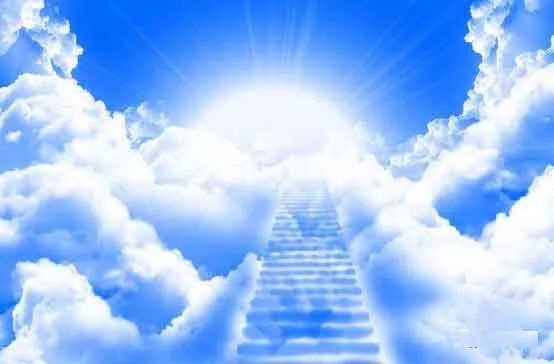 天上有個榮耀的寶座
其上坐著亙古常在者
威嚴 尊貴 公義 慈愛
天使天軍侍立寶座前
聽祂命令 遵行祂旨意
俯伏敬拜 晝夜不停
In the heav'nly realm there is a throne,On it sits the Ancient of Days,Awesome, mighty, flowing with grace,And a host of angels at His throneCarry out His will and sing Him praise,Humbly serving through night and day.
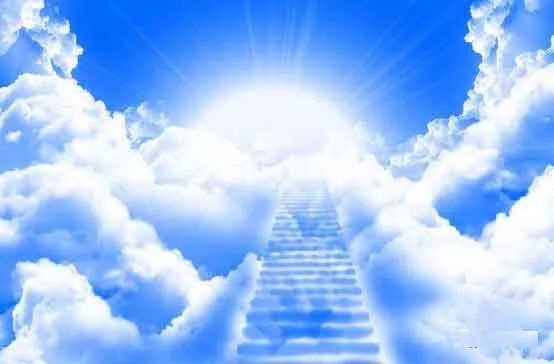 天上有個榮耀的寶座
其上坐著亙古常在者
威嚴 尊貴 公義 慈愛
天使天軍侍立寶座前
聽祂命令 遵行祂旨意
俯伏敬拜 晝夜不停
In the heav'nly realm there is a throne,On it sits the Ancient of Days,Awesome, mighty, flowing with grace,And a host of angels at His throneCarry out His will and sing Him praise,Humbly serving through night and day.